Tips on Turabian
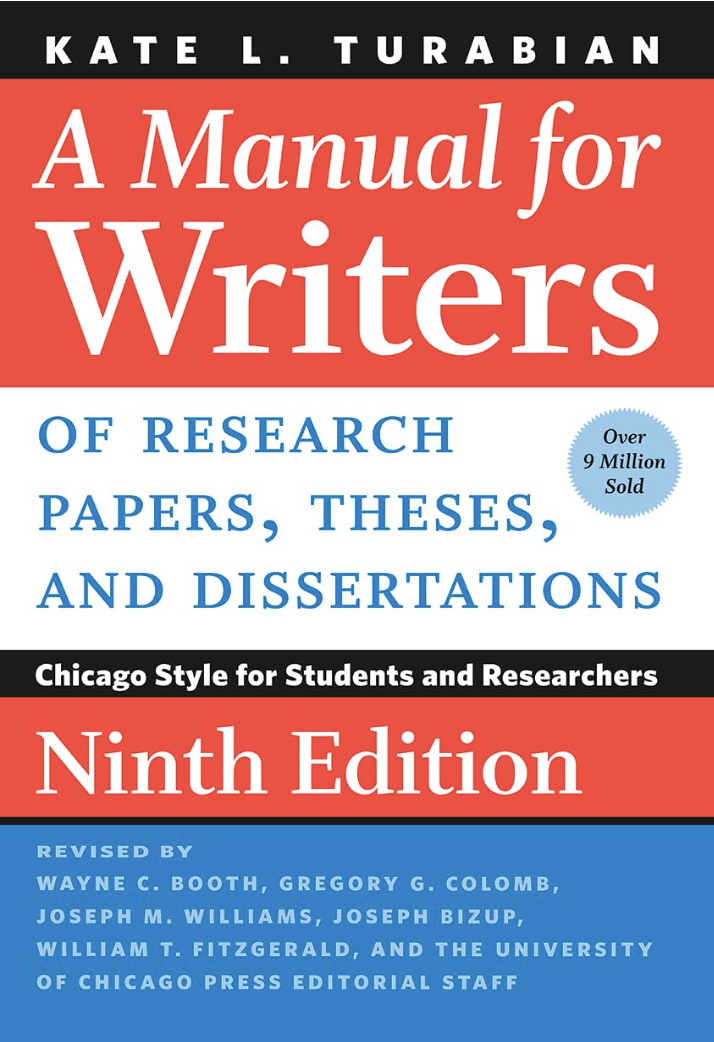 An overview of 
A Manual for Writers, 9th ed., 2018
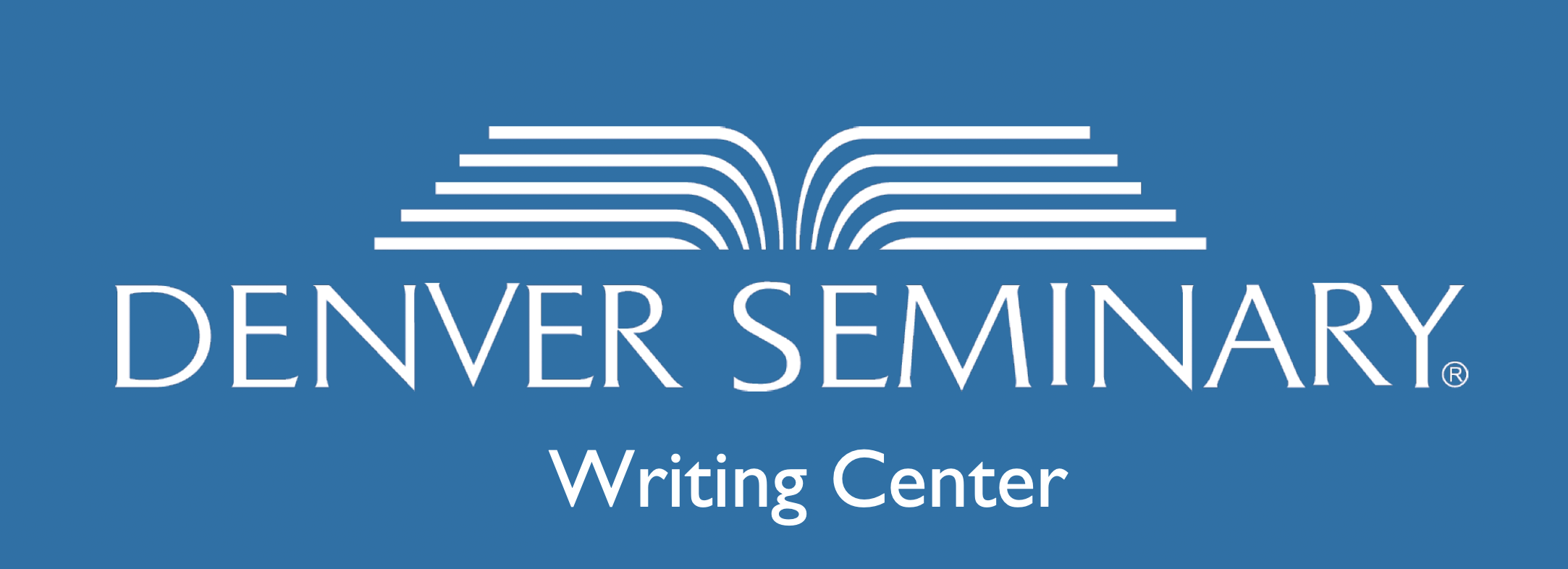 Completely redesigned: April 2024
Latest update: September 2024

Jana Matthews, Denver Seminary Writing Center Coordinator, with input from Writing Center Staff
What is “Turabian”?
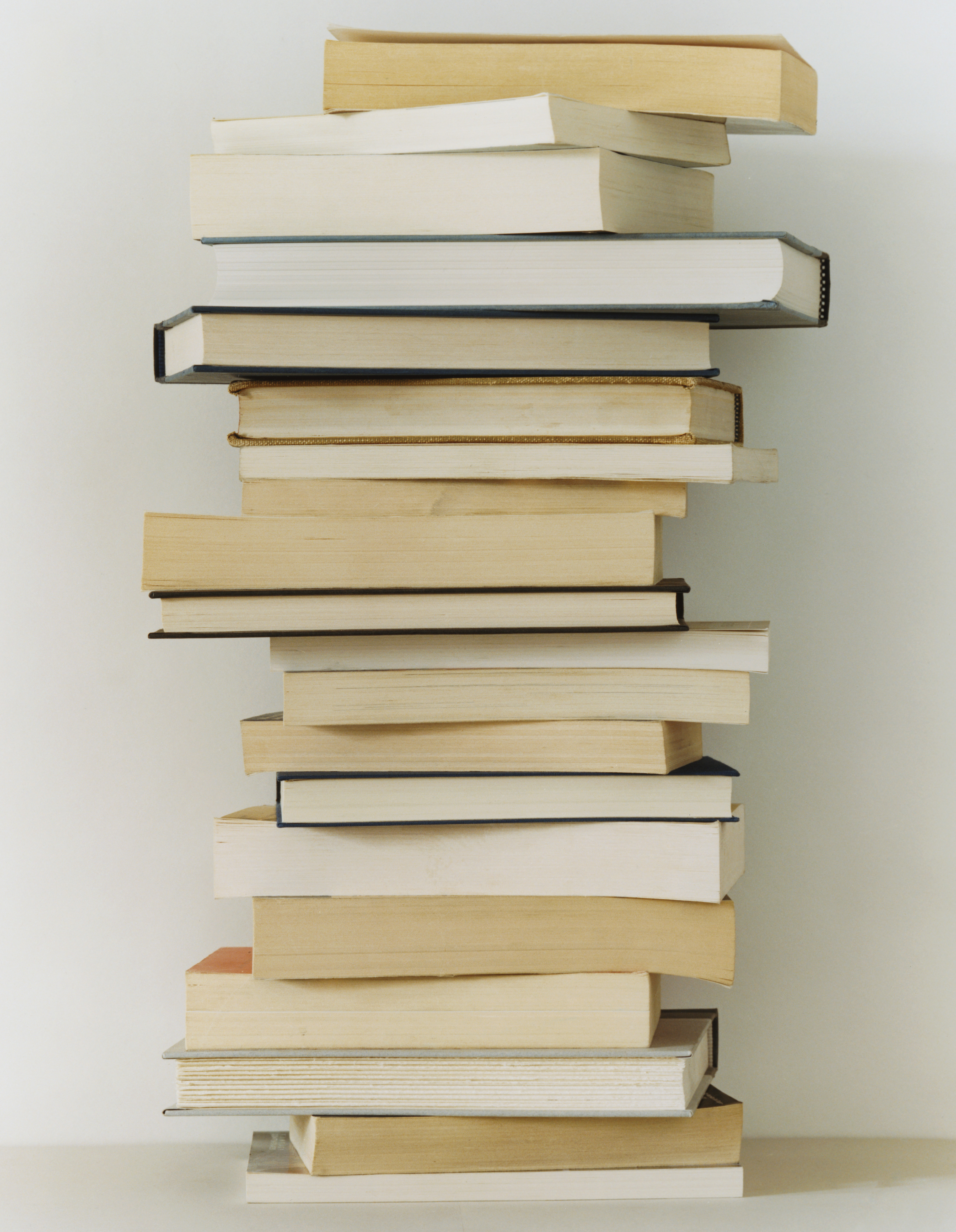 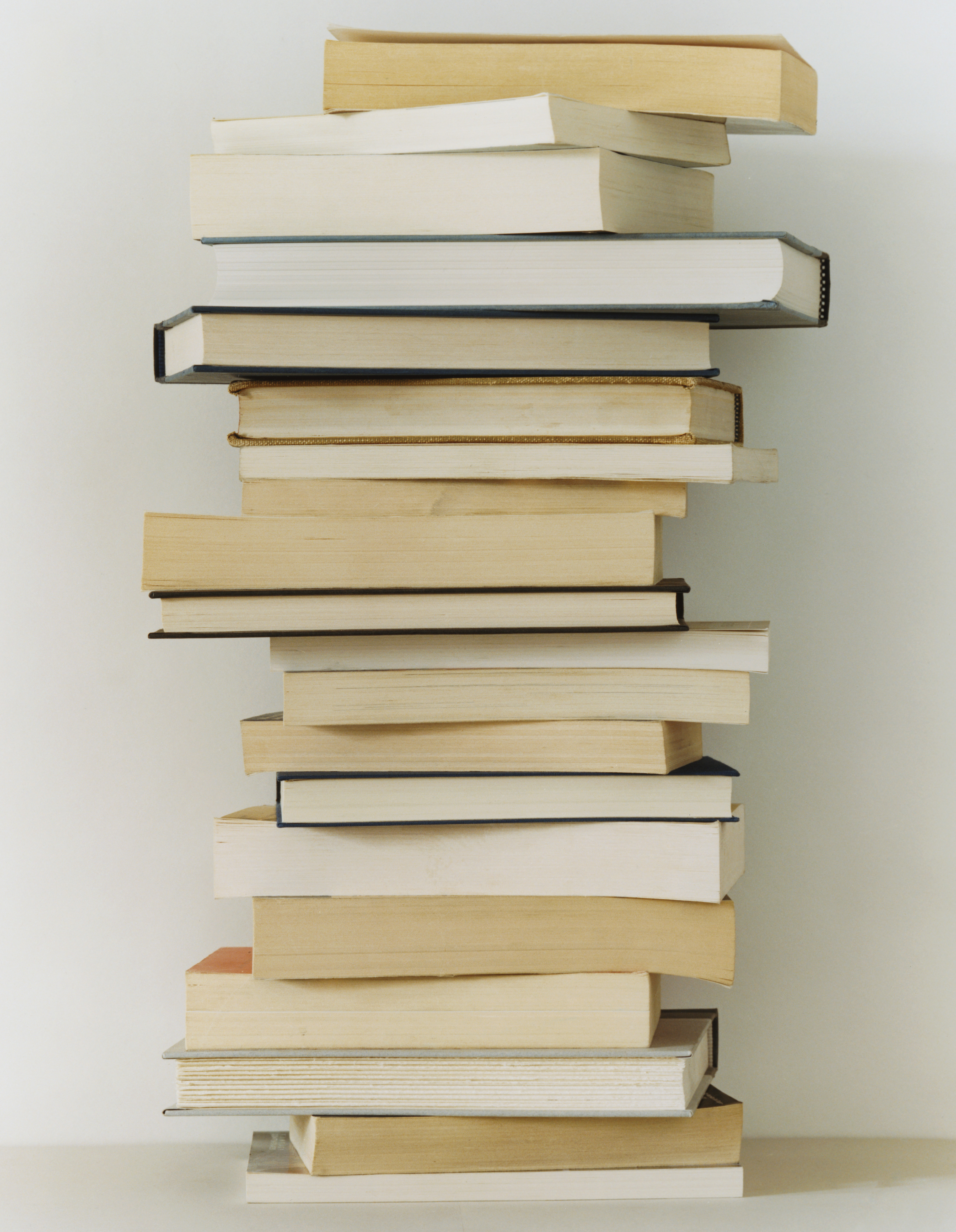 How can I access the manual?
The Turabian manual is available in many formats. 
Hard copies are available on reserve and in the reference section of the Denver campus library. (Pro tip: students may borrow a copy overnight if it is checked out within two hours of closing!)
The library provides online access to both Turabian and The Chicago Manual of Style, which is the professional version of Turabian. You may access Turabian here, and CMOS here.
Turabian is also available on Kindle.
Note:  While the Writing Center offers many “quick-guide” resources on our Resources page to help students understand basic Turabian formatting, we recommend that students familiarize themselves with and consult the manual itself.
WhichTurabian Citation Style to Use
Notes-Bibliography

Denver Seminary requires the use of the notes-bibliography style, which is used in the humanities. (The alternative is author-date, which is used in most sciences.) 
Notes-bibliography style uses footnotes in the body of the paper to cite sources and lists the sources used in a bibliography at the end of a paper. 
Notes-bibliography uses parenthetical citations only when citing scripture (see slide 13 for more on citing scripture).
Highlights of Notes-Bibliography Style

Superscripts: Indicate you have used a source by placing a superscript number at the end of the sentence in which you quote or refer to that source. Superscripts always follow punctuation:
Through “fostering the psychospiritual growth and health,” we can transform the depths of a person.1 
Footnotes: Cite the publication information of that source in a footnote and end with a period:
1 David Benner, Care of Souls: Revisioning Christian Nurture and     	Counsel (Ada, MI: Baker Books, 1998), 23.
Shortened cites: If you cite the same source again, use a shortened form with up to four words of the title:
2 Benner, Care of Souls, 24.
Ibid.:  After a shortened cite, use ibid. (Ibid. is Latin for “in the same source.” The word is not italicized in footnotes.)
3 Ibid.
4 Ibid., 25.
Notes- Bibliography
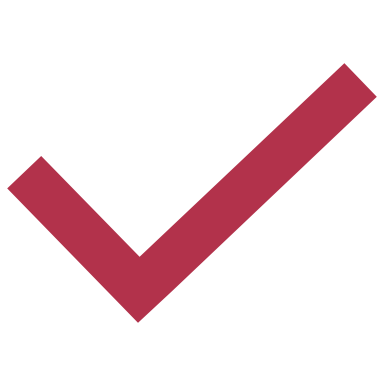 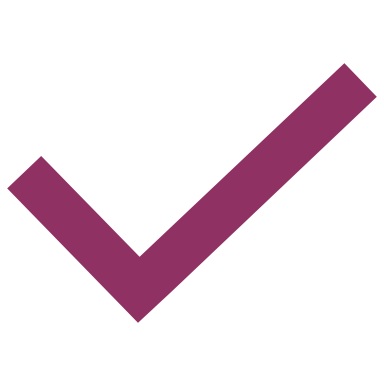 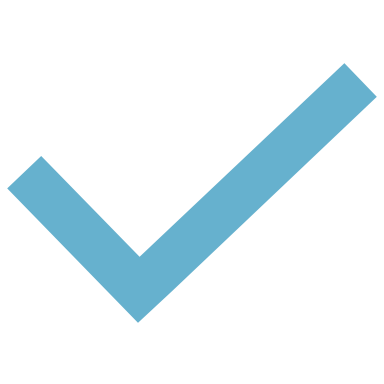 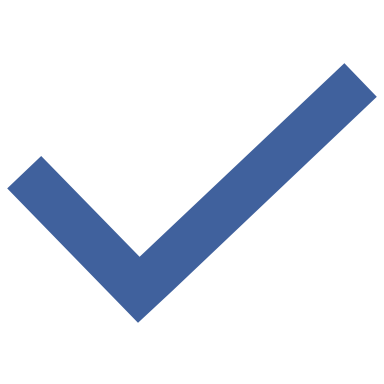 Turabian Format Checklist
Pro tip: download “Turabian Formatting Checklist” from the Resources page.
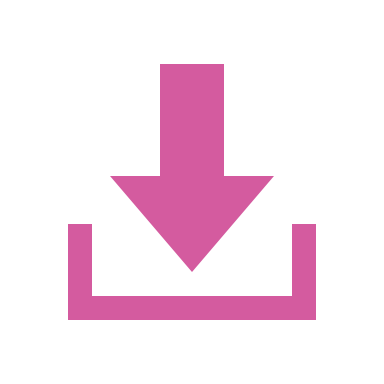 What to Capitalize
Words and terms from other languages
numbers
To express a range of numbers, such as pages or years, give the inclusive numbers of the sequence with a hyphen (e.g., “45-50”).
If the numbers are spelled out, express the range with the words from and to (e.g.,  “from three to five”).
Note: never use commas in page numbers.
In general, if you use numerical data infrequently, spell out numbers from one through one hundred.
See 23.1-4 for general guidelines for presenting numbers (e.g., dates, percentages, time, money, etc.).
Headings
Lengthy papers (6+ pages) generally need headings.
Unless you are writing a very long and complex paper (e.g., 20+ pages, a thesis), one or two heading levels are probably sufficient.
Why Cite Sources?
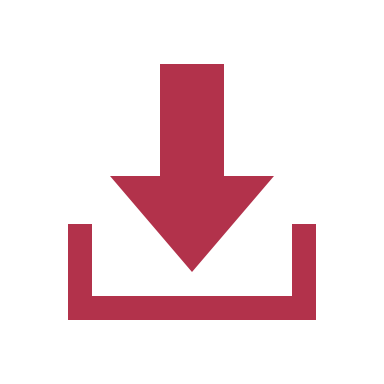 Citing Specific types of sources
The following slides will provide guidelines, examples, and locations in the Turabian manual for citing common types of sources.
For example, 17.1 provides guidance on citing books; 17.1.3 provides guidance on citing specific editions of books, etc.
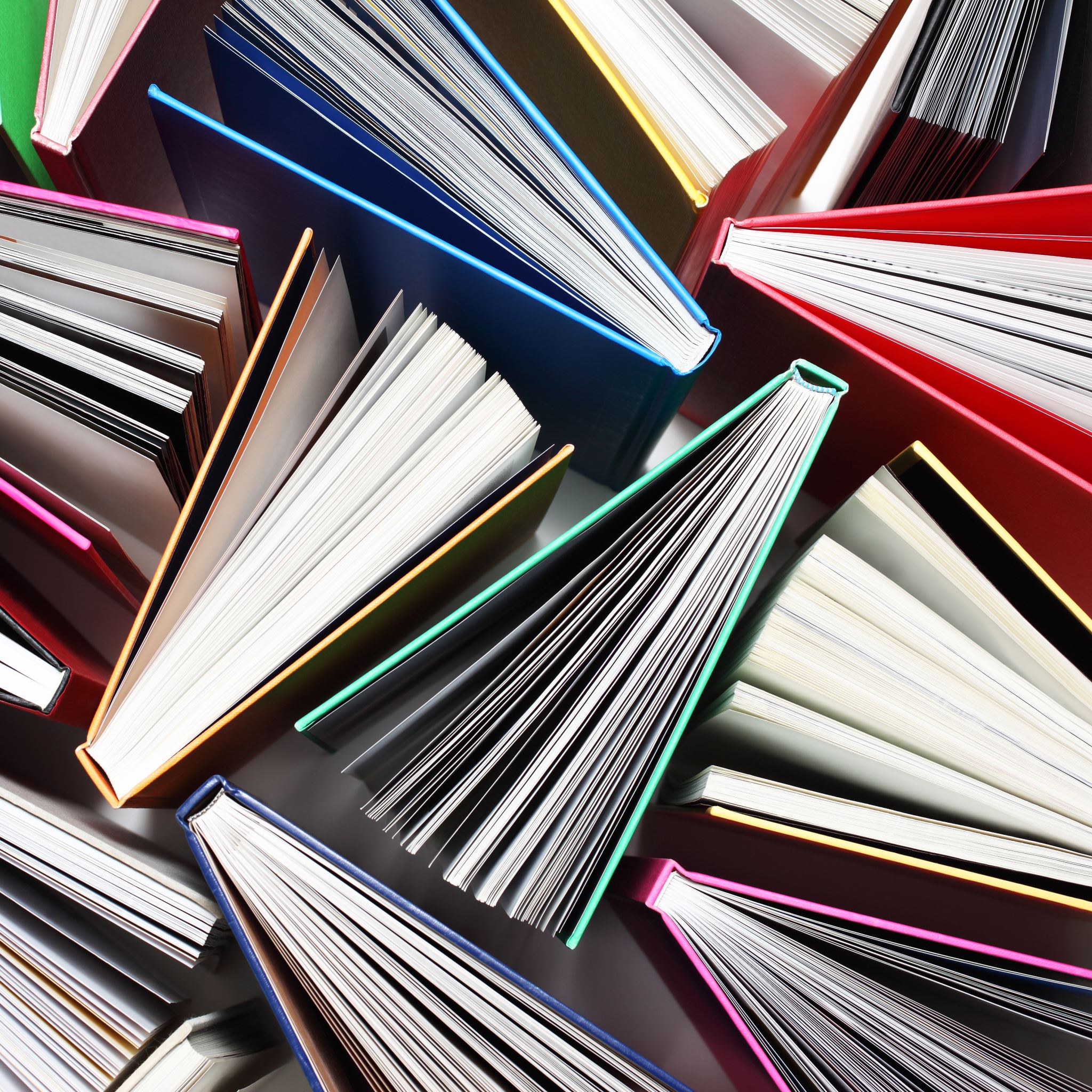 Download two reference guides for citing sources on our Resources page:
Citing Common Sources in Turabian
Guidance for Research Papers
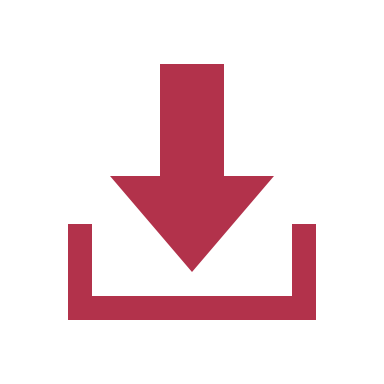 Citing the Bible: In-text Citations
Quoting scripture in the text. Put the full reference in a parenthetical cite. Identify the version (17.8.2 and 24.6). 
“I will build you up again” (Jer. 31:4 NIV).
Referring to whole chapters or books. Spell out the names of the books (24.6).
Jeremiah 42-44 records the flight of the Jews to Egypt.
The creation story is told twice in Genesis.
Identifying passages by verse. Abbreviate the names of the books (24.6).
In Jer. 31:4 the prophet states, “I will build you up again.” 

Note: Never write out the words “chapter(s)” or “verse” after the title of a biblical book, but use the form Matthew 5, or Gal. 5:22-23.
Bible-related abbreviations:
Old Testament (OT), New Testament (NT)
Books of the Bible: use either traditional or shorter abbreviations (pick one or the other and be consistent):
Traditional example: 2 Chron.
Shorter example: 2 Chr
For a list of abbreviations for books of the Bible, see sections 24.6.1 and 24.6.3 in the Turabian manual.
In the regular text of a paper, spell out “verses,” e.g., “In verses 8-10 we read. . . .” But in parentheses or footnotes, abbreviate “verses” as vv. E.g., (vv. 8-10).
Citing the Bible:Abbreviations
Pro tip: download “Citing the Bible in Turabian” and “Guidance for Research Papers” from the Resources page.
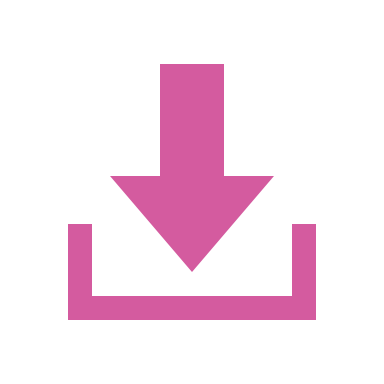 Citing the Bible: Versions of the Bible
1 Unless otherwise noted, this and all subsequent references are from the NRSV.
Citing Books
Pro tip: for examples of how to cite common sources, download one of our “Citing Common Sources” documents on our Resources page.
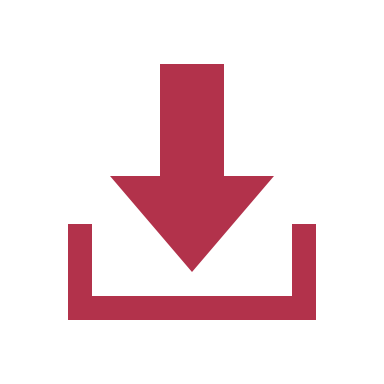 Citing EBooks
Electronic books (ebooks) are cited like print books. However, include information about the format you consulted (e.g., if online, include URL. If from a database, include the name of the database).
If the ebook requires a specific app or device, include that information (e.g., Kindle, iBooks). 
Many ebook formats lack fixed page numbers so avoid citing screen or location numbers. Instead, cite by chapter or section number. See Kindle example.
Citing Journal articles
Note that journals and magazines are not the same and are cited differently.
If you are unsure whether a periodical is a journal or a magazine, see whether its articles include citations. If citations are included, treat the periodical as a journal (17.2).

To cite an article that you retrieved online, include a URL. If a URL is listed along with the article, use that instead.

If a DOI is listed, append the DOI to https://doi.org/ to form the URL.

“If you consulted the article in a commercial database, you may give the name of the database instead of a URL” (17.2).
Citing Journal articles
Citing online sources
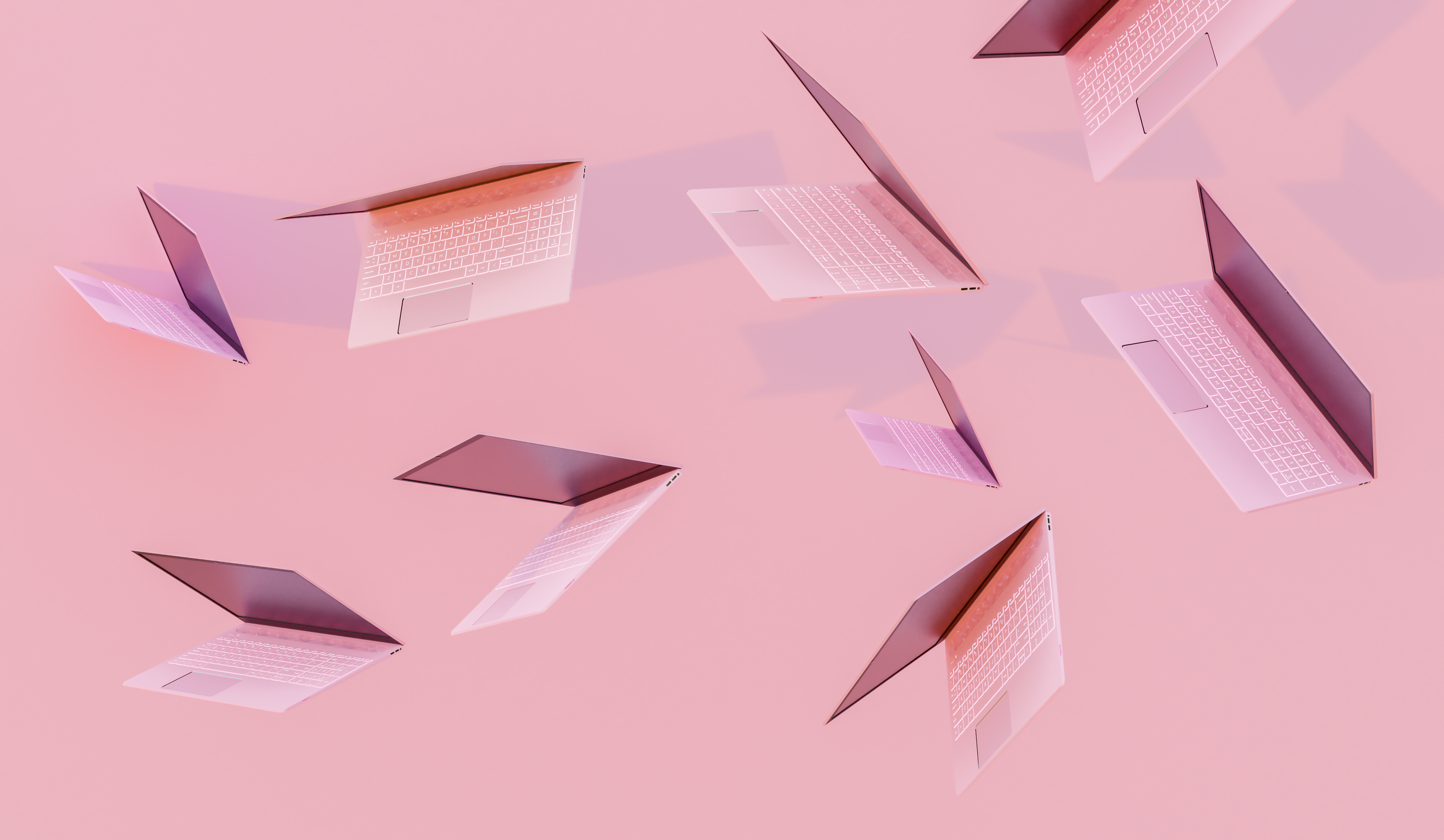 Choose online sources carefully! (See 15.4 for more guidance.)
A lot of content has no identifiable author, publisher, or sponsor, making it unreliable and considered less scholarly.
Online content can be revised without notice and may be available from more than one site; some are more reliable than others.
A URL can come and go. Its disappearance could make it difficult or impossible for your readers to find the content you consulted.
When information is available from multiple websites or in multiple media, consult the most reliable version available and always cite the version you consulted.
citing websites, blogs, & Social media
Cite web pages and related content by identifying the following elements (see 17.5): 
Author
Title of the page (in roman type, enclosed in quotation marks)
Title (or description) of the site (usually in roman type)
Owner or Sponsor of the site (if not the same as the title)
Publication or revision date
URL (final element) 
Remember to remove any “live” hyperlink that appears in your text, notes, or bibliography.
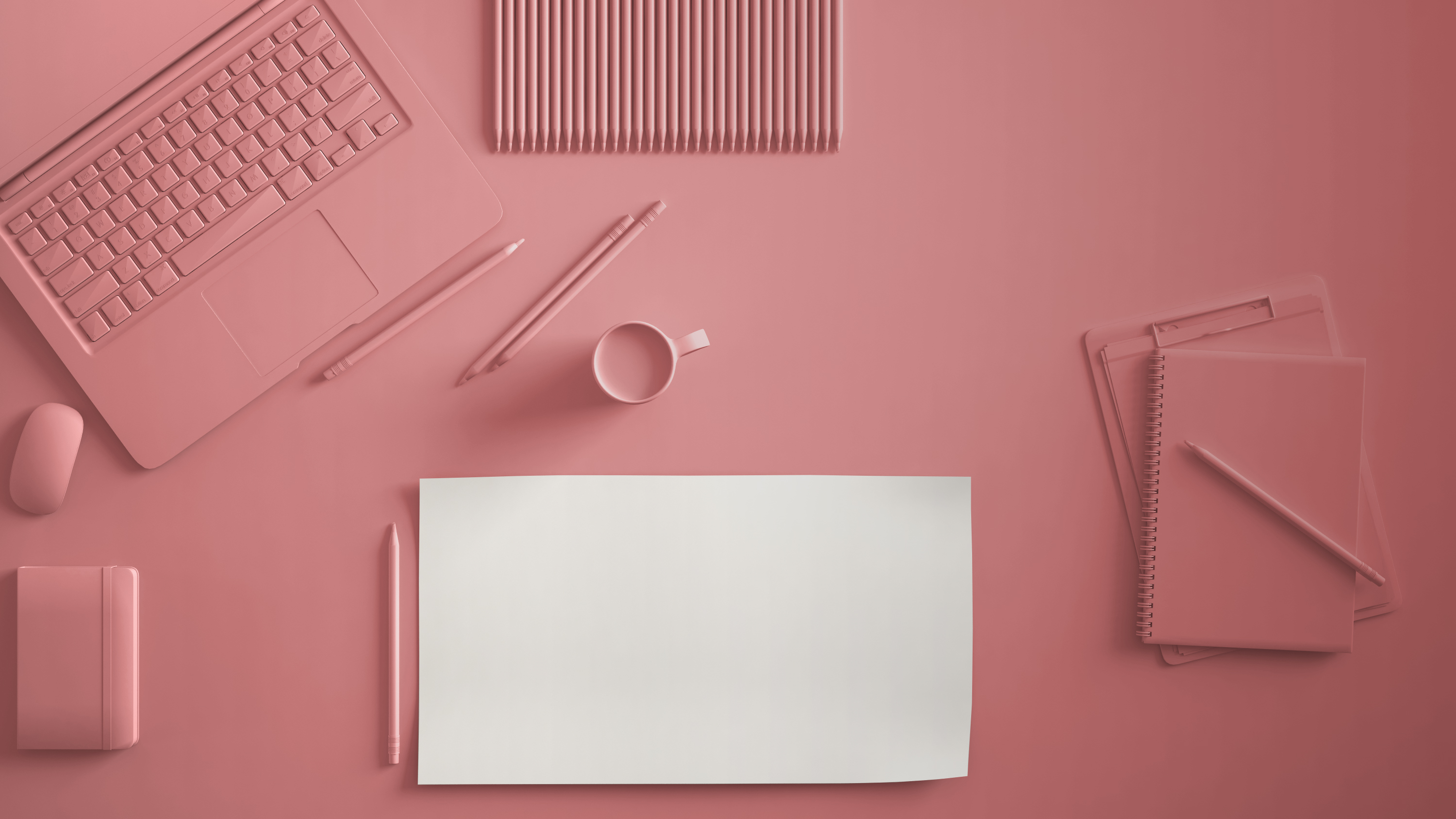 Citing Websites, Blogs, & Social Media
Social media:

Cite in footnotes but not in the bibliography. 
Include in your bibliography only if it is “critical to your argument or frequently cited.”
See 17.5.3 for guidelines and examples of how to cite Facebook, X, and  Instagram.
Citing unpublished sourcesInterviews & Personal Communication
Citing Unpublished sourcesInterviews & Personal Communication
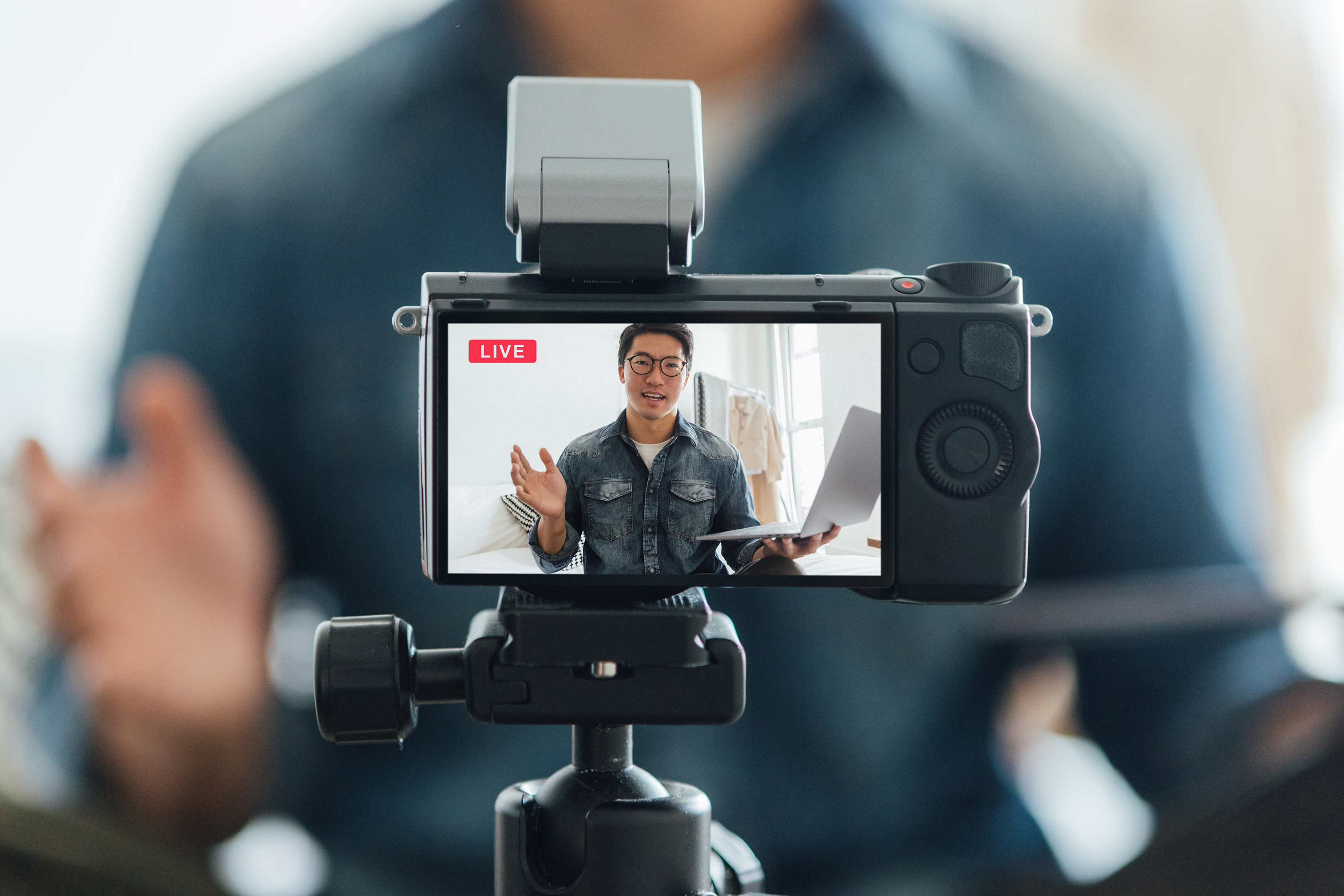 Citing unpublished sourcesTheses, Dissertations, Lectures, & Classes
Citing Unpublished sources Theses, Dissertations, Lectures, & Classes
Simplifying Turabian
Simplify Turabian in the following situations:
Information about translators and revisions may be excluded from footnotes and your bibliography. 
Citing commentaries:
Single-author commentary: when an entire volume is written by a single author, you may treat it like a book, omitting the name of the series and series editor.
Multi-author commentary: when the author has contributed only a portion of a multi-author volume, treat it like a multi-author work (17.1.4.1, 17.1.8, 17.1.8.2).
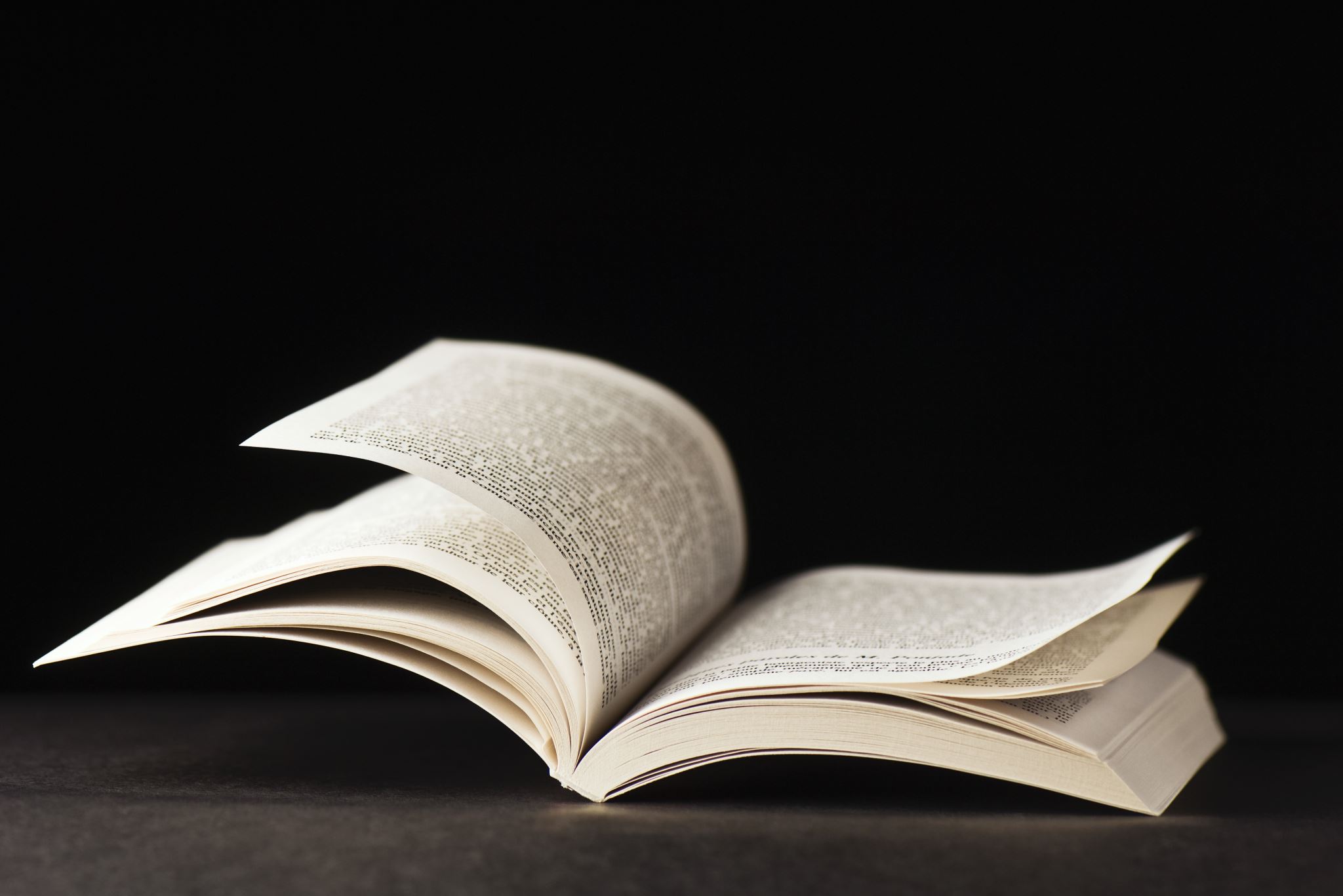 This information was taken from “Guidance for Research Papers,” which you can download from our Resources page.
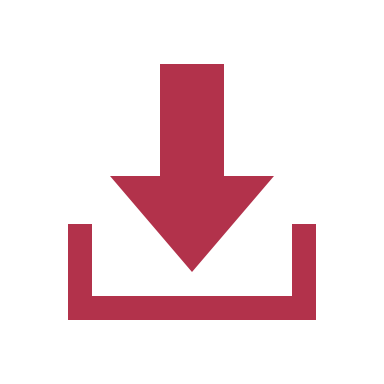 Writing Center services & resources
The Writing Center provides editing, tutoring, and writing resources to help you during seminary.
Editing: Our Writing Center editors provide feedback on drafts of papers and can assist with structure, clarity, and grammar, as well as Turabian formatting of graduate-level research papers for $20/hr. International students may request up to ten hours of editing each fall and spring and an additional five hours during the summer.
Tutoring: Our tutor provides one-on-one assistance both in person and over Zoom. Tutoring allows for more specific guidance in areas such as brainstorming thesis statements, research strategies, and revision. Five hours of editing are free to all students each fall and spring semester. 
Resources: Our downloadable writing resources aim to assist you with your writing at Denver Seminary. Available are guides on avoiding plagiarism and gender-inclusive writing, as well as a myriad of other aids for writing in Turabian (a title page template, formatting checklist, citation guides, and much more!).
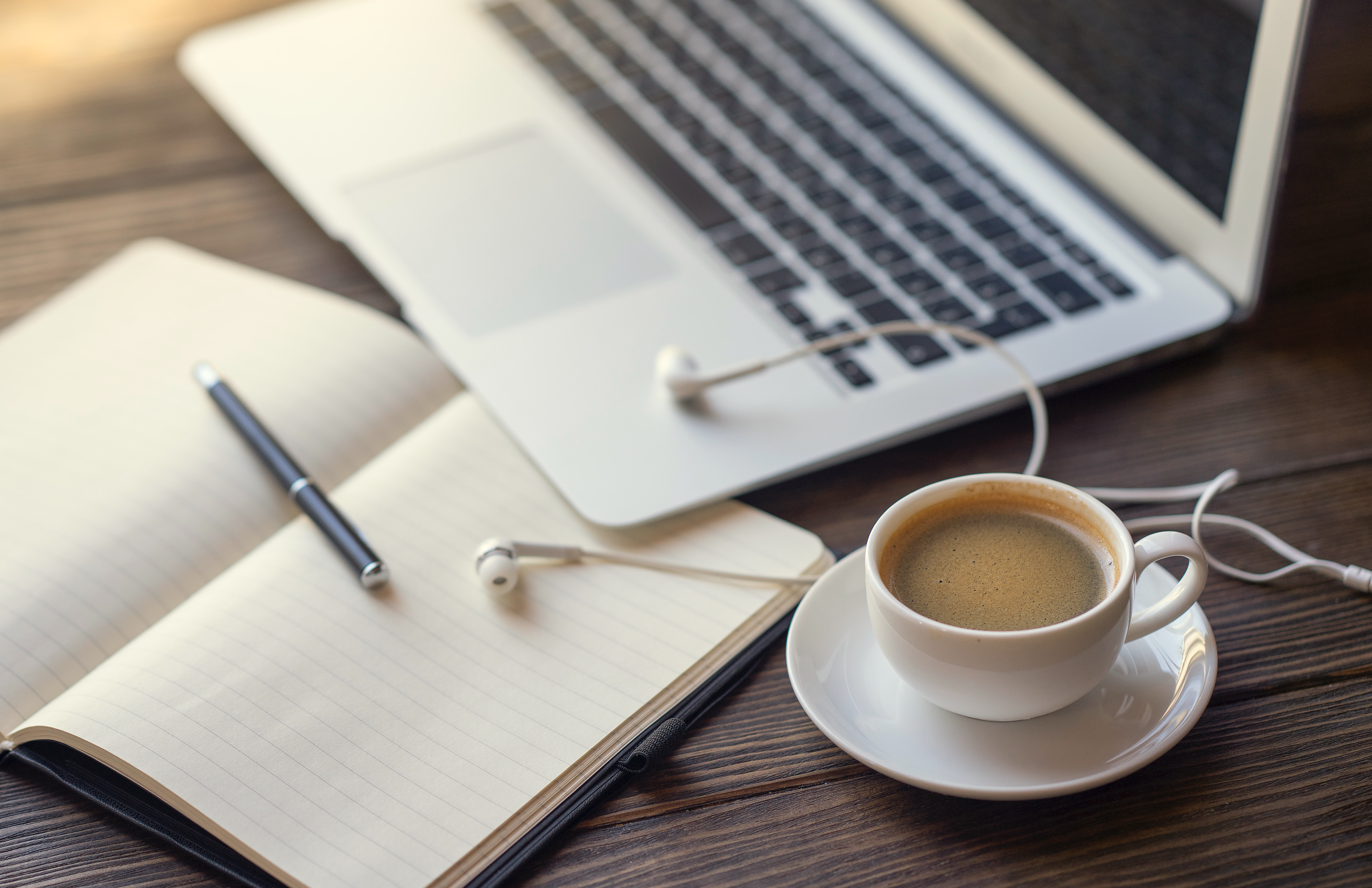 Tips on Turabian
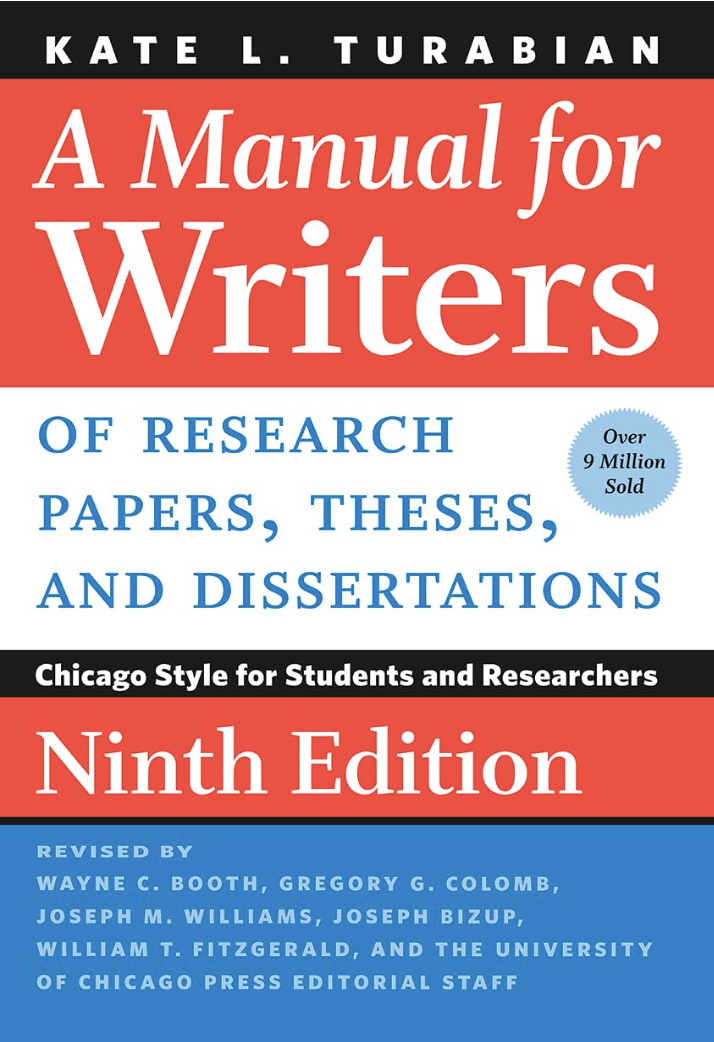 Questions?

Contact Jana Matthews, Denver Seminary Writing Center Coordinator: jana.matthews@denverseminary.edu
Visit our website for information on editing, tutoring, and the resources mentioned throughout this presentation.
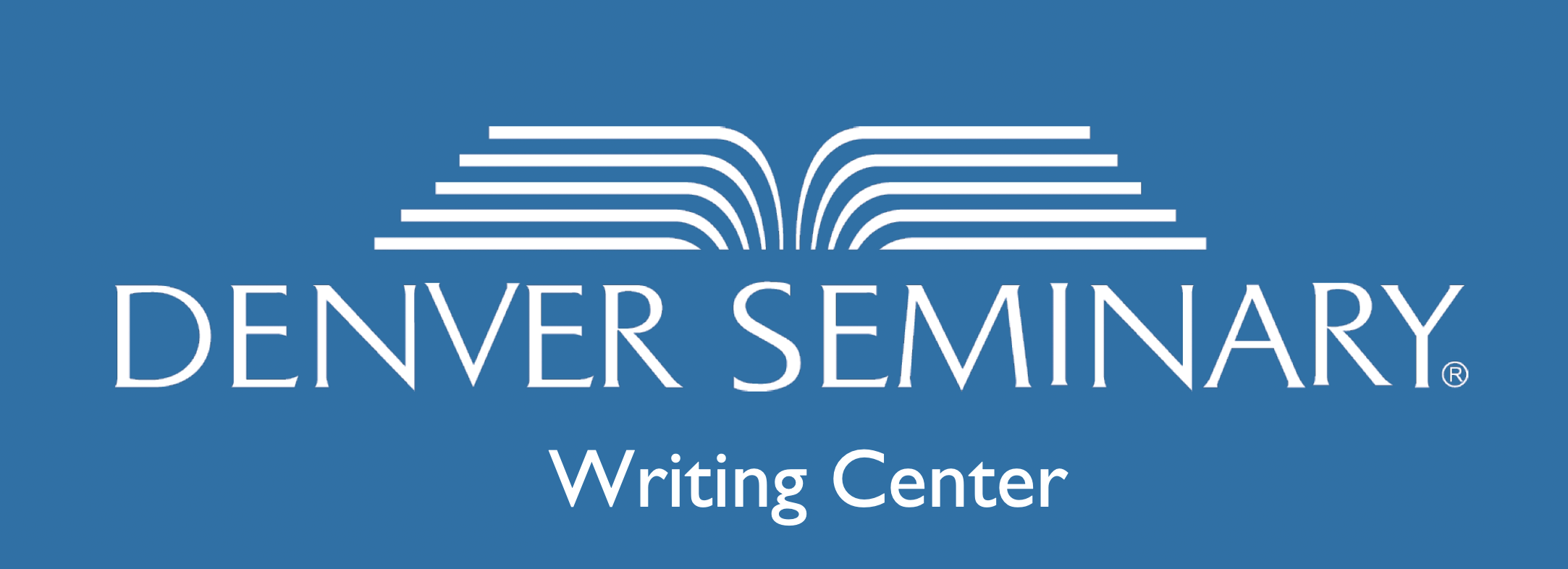